MORE RESOURCES

Social and Education Information for Youth who are Not Documented
Young people who are not documented are sometimes called Dreamers. They often face a lot of stress for many reasons.  One reason is worry about their chance to study beyond high school.  One other reason is fear that they or a loved one could be deported. There are programs that offer information about resources. They can help people understand that others have faced these barriers and that there are ways to address them. There are also national groups that can provide helpful guidance about education opportunities: 

National Resources

United We Dream  https://unitedwedream.org/resources/
Scholarships A – Z   www.scholarshipsaz.org
Immigrants Risinghttps://immigrantsrising.org/
TheDreamUS  www.thedream.us
US Department of Education, Supporting Undocumented Youth www2.ed.gov/about/overview/focus/supporting-undocumented-youth.pdf

Local Youth or Educational Resources [Doctor or clinic staff: write in any local resources such as youth support groups or educational resources available locally to counsel young people who are not documented. Or Google: educational resources immigrant students, name of your area]  
 ____________________________________________________________________________________________________________________________________________________
Immigration Status and Your Health
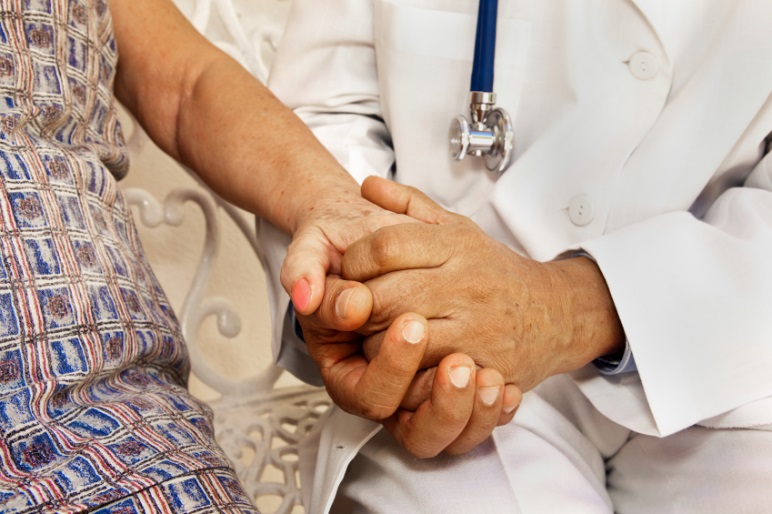 Immigration problems can impact your health or the health of a family member or neighbor.  Your doctor can help. This doctor’s office is a safe place to talk about your concerns and find resources.
If you would like to talk to your doctor about problems having to do with immigration, just take this sheet into the exam room and hand it to the doctor.
You do not have to talk to your doctor about your immigration status.  If you need health care and you do not have insurance, the doctor will help find out if you can qualify for other programs like Medicaid. 
If you know you will not be able to qualify, you can just say “I do not qualify for health insurance and do not wish to apply.” 

Many people suffer from stress and health problems caused by worries that have to with immigration status.  That is why the doctor listed below has pledged to be as helpful as she or he can be in helping.  If you are suffering from these worries, you are welcome to talk about them with this doctor.  This doctor has taken a pledge in order to help you feel safe in talking about this together.
HIGH PRIORITY!  Updating Emergency Contacts
 
If you are a parent, you want to be sure that your children will be picked up from school by the family members or persons you wish should you be detained. 
 
Important: Be sure that the Emergency Contact information at your child’s school is up to date with the name and phone number of the persons you choose.  This will be the person the school calls if you do not show up to pick up your children and cannot be reached. You can usually update the contacts online at the webpage of your child’s school or school district. It can also usually be done in person at the school’s administrative office. You should be sure to update this information immediately!
 
DEVELOPING AND EMERGENCY PLAN
 
The websites below will help you to make a more detailed plan in the event of being detained unexpectedly. There are many other good sites on the internet as well. 
 
American Federation of Teachers (AFT), Creating a Family Immigration Raid Emergency Plan (En Inglés y Español) https://www.aft.org/sites/default/files/im_emergplan_020817.pdf
 
Immigrant Legal  Resource Center, Family Preparedness Plan https://www.ilrc.org/sites/default/files/resources/family_preparedness_plan.pdf (Inglés) https://www.ilrc.org/sites/default/files/resources/plan_de_preparacion_familiar.v3.pdf (Español)
RESOURCES:
Legal
We suggest that you find and attend a “Know Your Rights” training that is offered by a qualified legal services group. If you cannot find a training nearby, you can look online for know your rights resources.  Be sure that your family knows what to do if ICE agents come to your door.  Be sure to make a safety plan about what to do if you are detained and you have children who need to be cared for.

ACLUwww.aclu.org/know-your-rightsNational Immigrant Justice Center (NIJC) https://immigrantjustice.org/know-your-rights/ice-encounter

Local Legal Resources [Doctor or clinic staff: write in any local resources such as an immigration law clinic at your local university or any community organizations that can provide referrals to legal services. Then delete this text. Or Google: Immigrant Legal Services + name of your area ]
__________________________________________________________________________
MORE RESOURCES: Social and Educational Information for Youth that are Not Documented, on next page.